Chart 5.1  Balance of Payments, China, 2002-2022
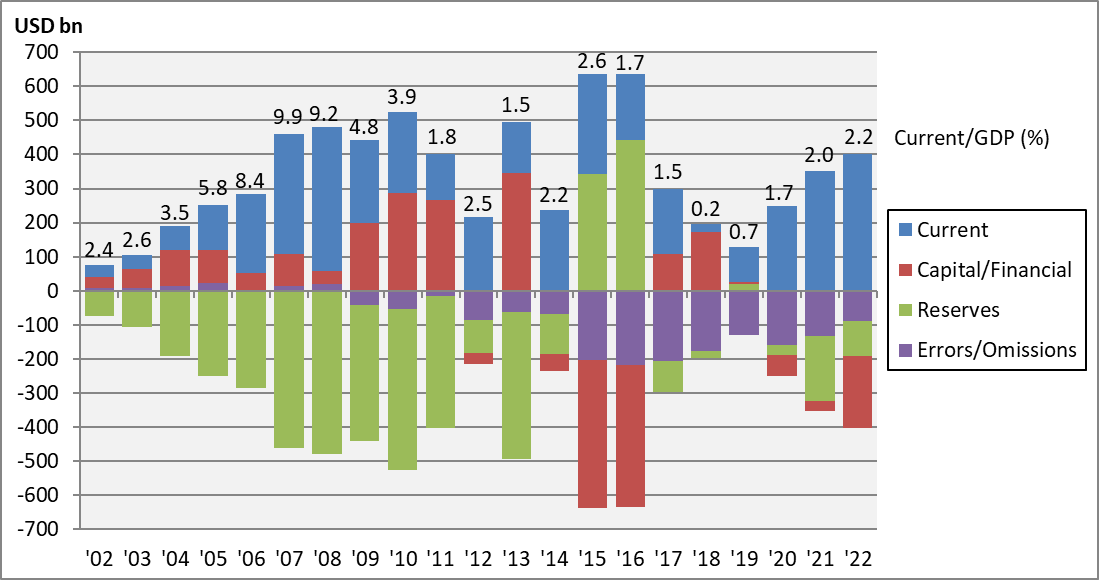 [Speaker Notes: Data sources: balance of payments, IMF International Financial Statistics; GDP, World Bank World Development Indicators.]